“I’m Not a Warmist!”Effective Engagement of Difficult Audiences about Climate Change
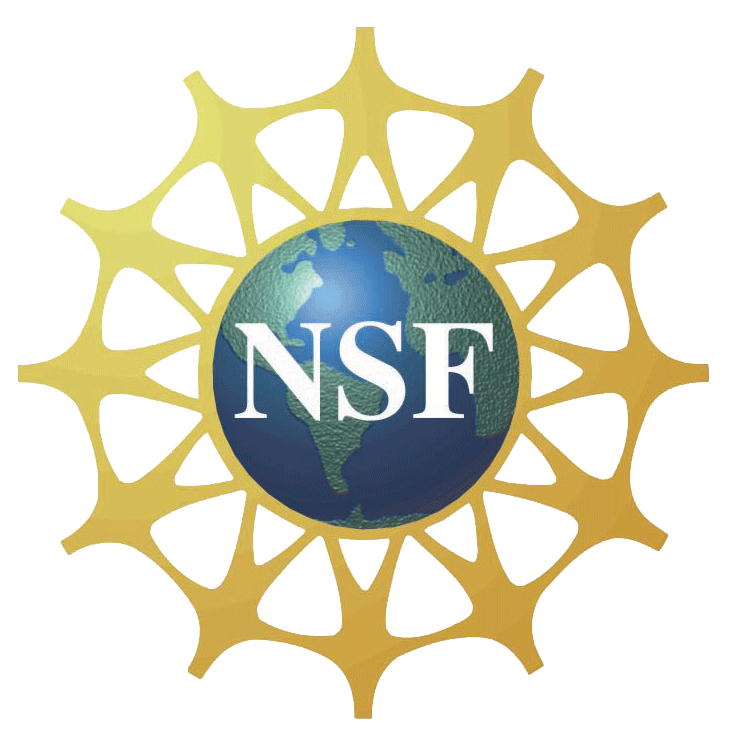 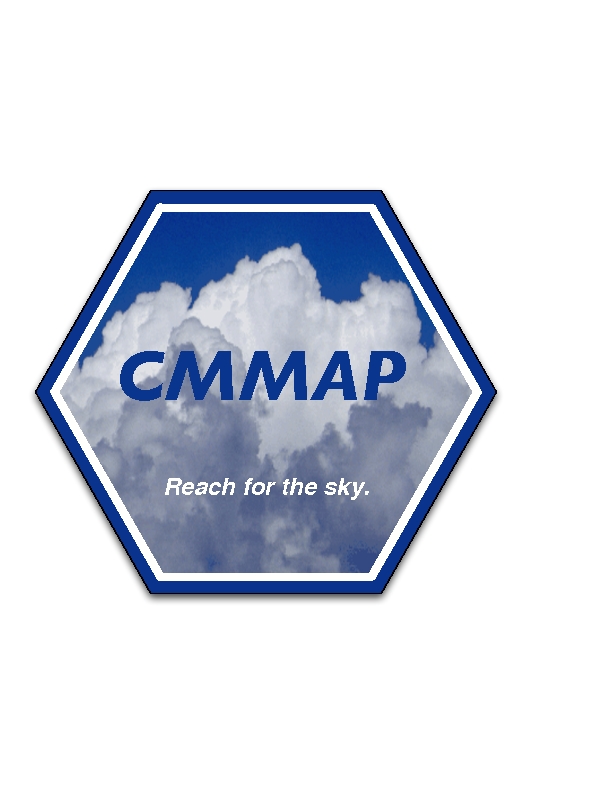 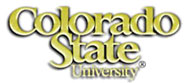 Scott Denning
Director of Education, CMMAP
Atmospheric Science, CSU
Download a copy of this presentation @AirScottDenning
What Doesn’t Work
Deniers are a fringe group … ignore them
Data deluge – bury the audience with graphs, numbers
Argument from authority: credentials, consensus
Messages of fear, alarm
Point-by-point refutation of details
What Works Better
Emphasize the basics – 
argue from personal experience, not from authority
Recognize that opposition is ideological 
(not scientific). Ideas deserve respect.
Be human, passionate, authentic
Personal anecdotes, humor, a light touch
Be optimistic
Don’t sell sacrifice & doom
Stick to your message – 
Don’t get sucked off into the weeds
Climate ChangeSimple, Serious, Solvable
You learned this science by 5th grade
Not based on computer models
Consequences are unacceptable
A message of hope
Simple
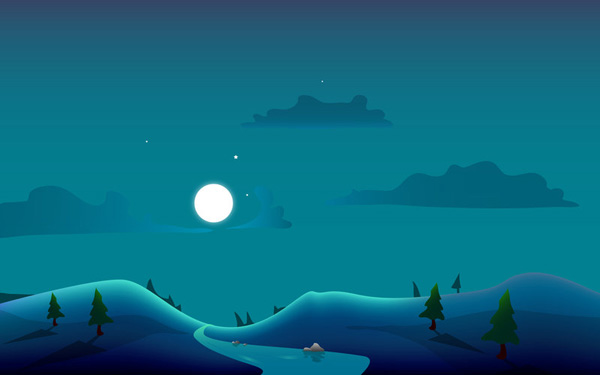 Ever Wonder Why?
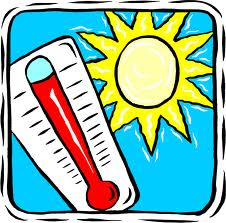 Day is warmer than night
Summer is warmer than winter
Phoenix is warmer than Fargo
Heat Budgets
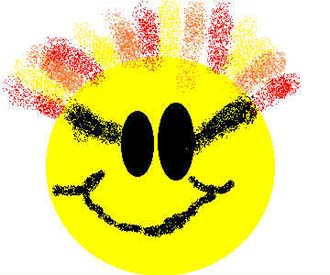 Heat in
Heat out
Heat in
Heat out
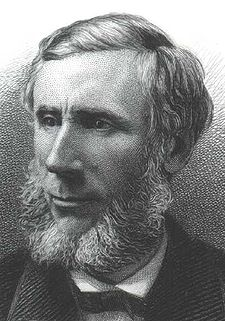 Common Sense
John Tyndall, January 1863
1 m
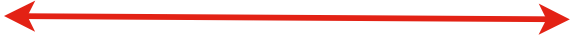 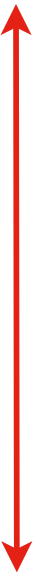 Doubling CO2 would add 4 watts to every square meter of the surface of the Earth, 24/7
Doing that would make the surface warmer
This was known before light bulbs were invented!
4 Watts
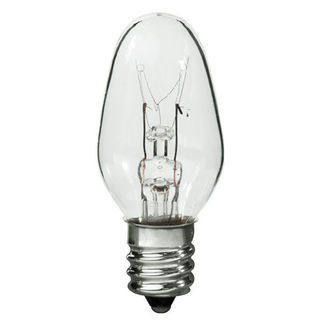 1 m
Common Myth #1
“Scientists expect a warmer future because it’s been warming up recently”
WRONG! 
It’s because we know that when we add heat to things, they warm up
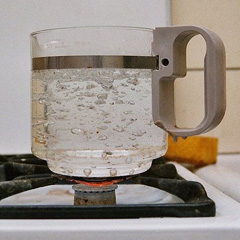 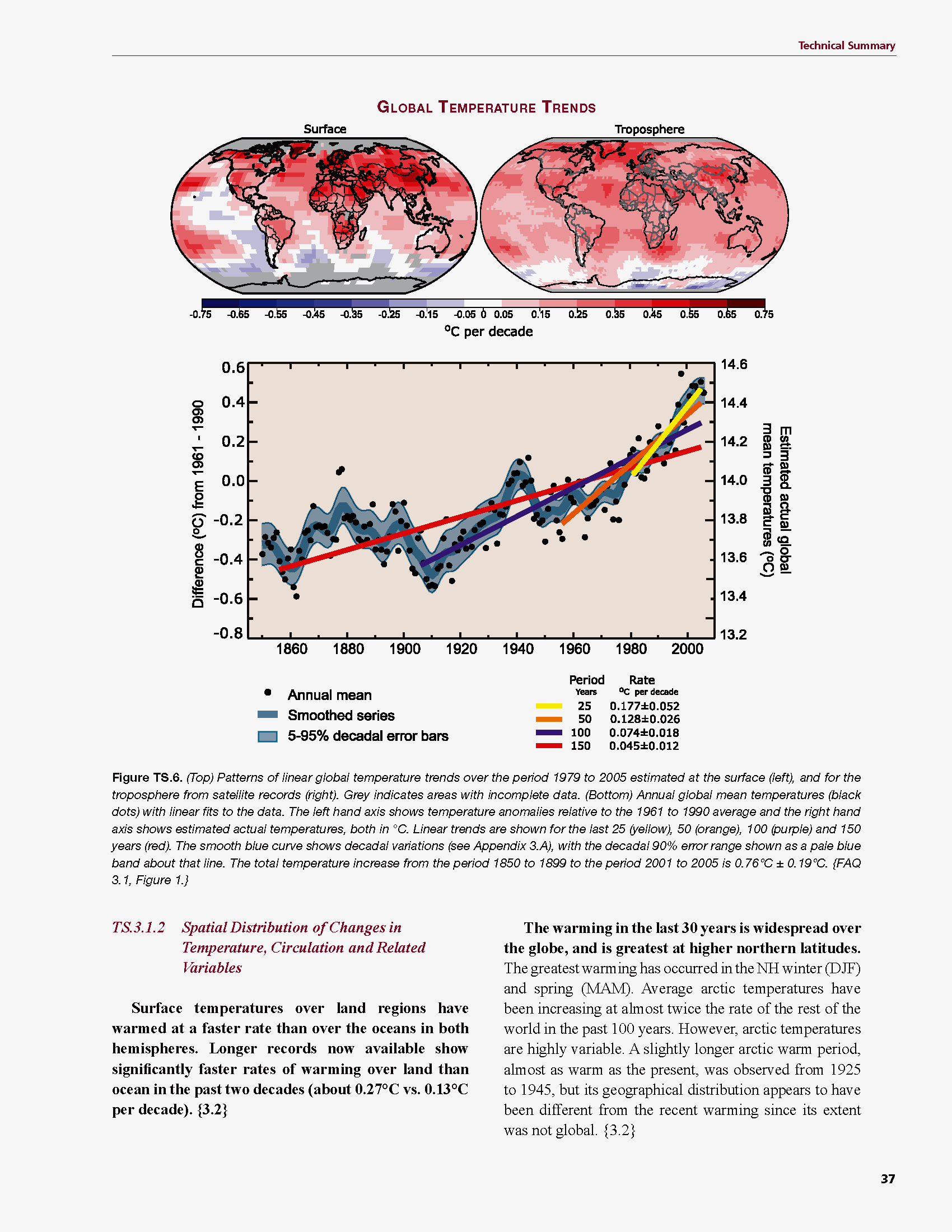 Serious
How much warmer?
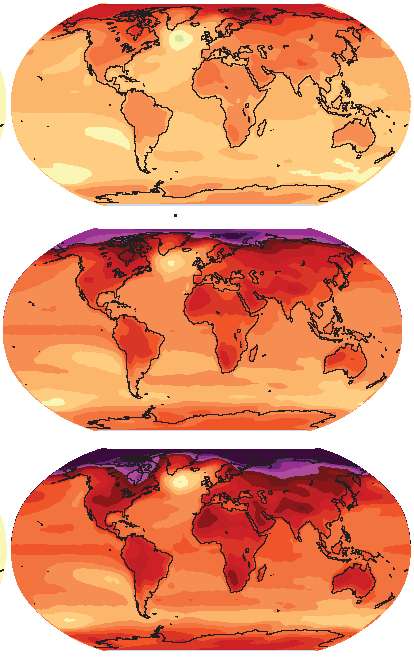 Low
Emissions
Land vs ocean!
North vs South
Global mean warming of 2º to 5º C
North American warming of 3º to 6º C
	= 5º to 11º F
Moderate
Emissions
High
Emissions
RULE OF THUMB:
Global Warming (Celsius) 
x 1.6 (USA) x 1.8 = Fahrenheit
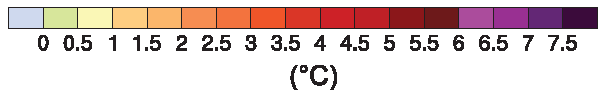 Where is it 10°F Warmer?
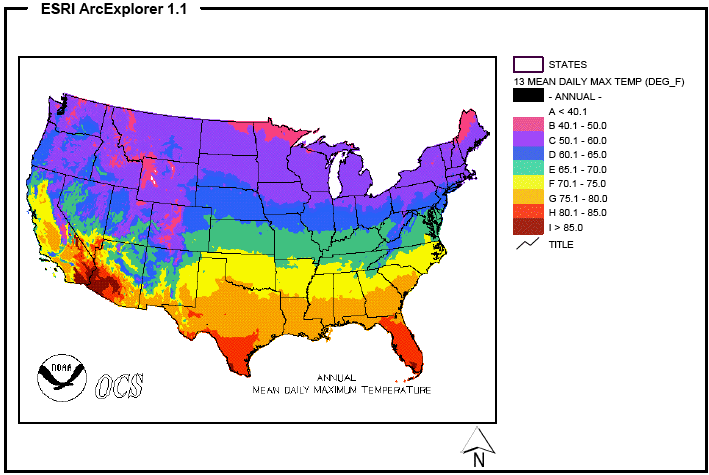 “on average?”
Denver  Amarillo
Illinois Mississippi
WashingtonTallahassee
Water? 	Crops?    Real Estate?     Health?
World Needs to Hear from You!
In the marketplace of ideas, a rich debate on solutions is critical
Where are the free-market voices?
Political right has been AWOL
Without your solutions, you endorse “Capitalism vs the Climate”
Solvable
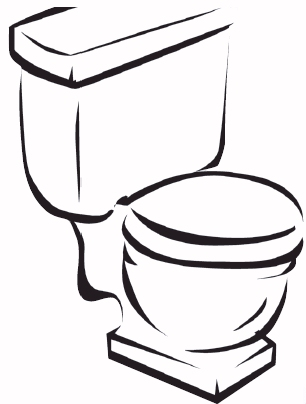 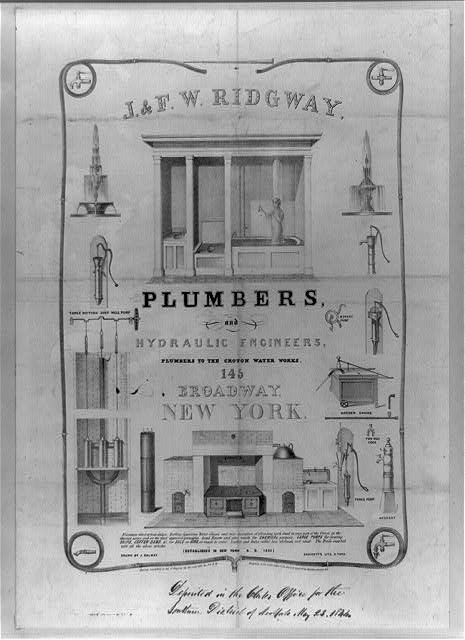 Costs
Conversion to 100% noncarbon energy will cost about 1% of GDP
That’s about what it cost to retrofit all the world’s cities with indoor plumbing a century ago …
It was worth it!
Imagine it’s 1800 …
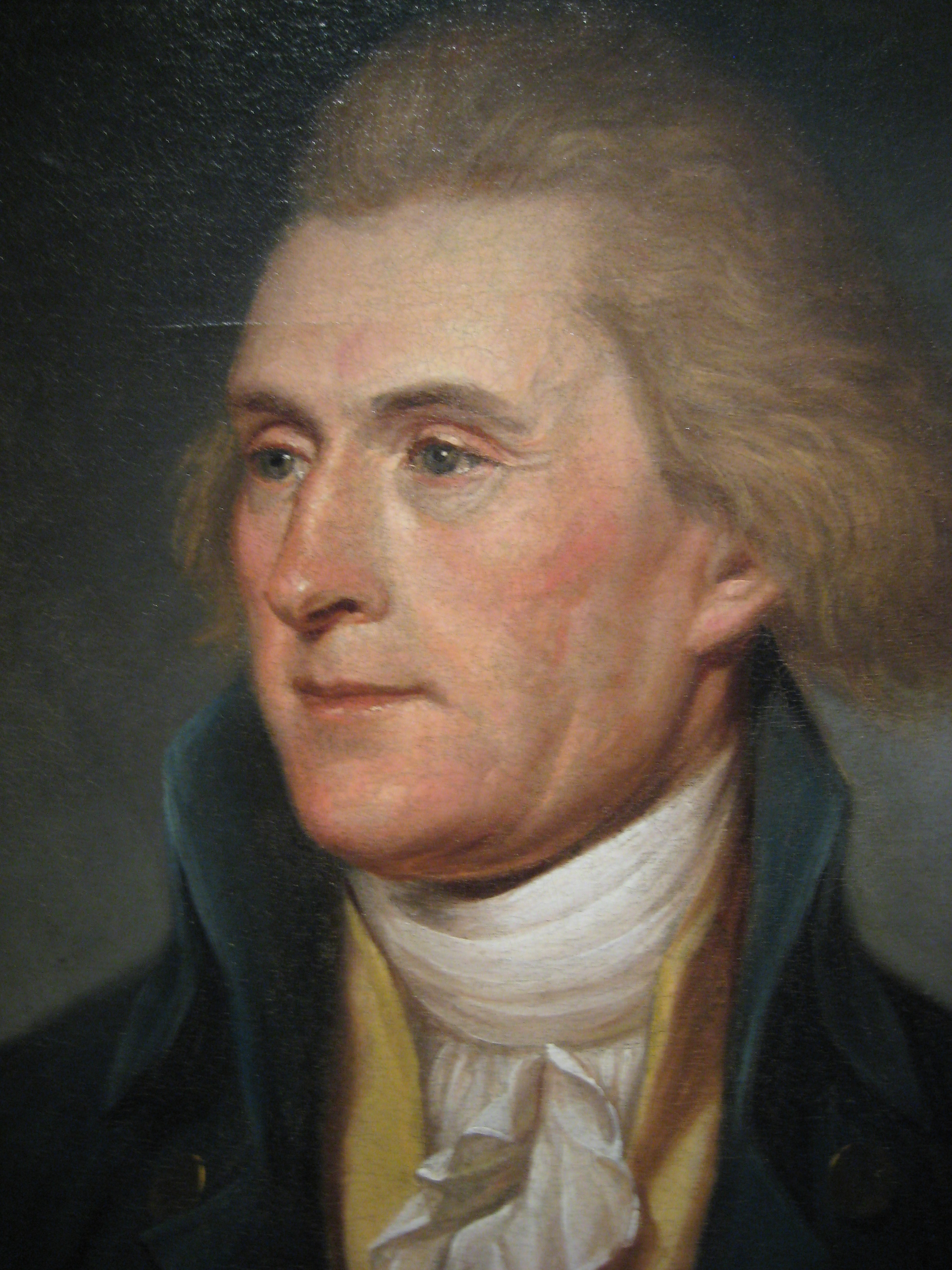 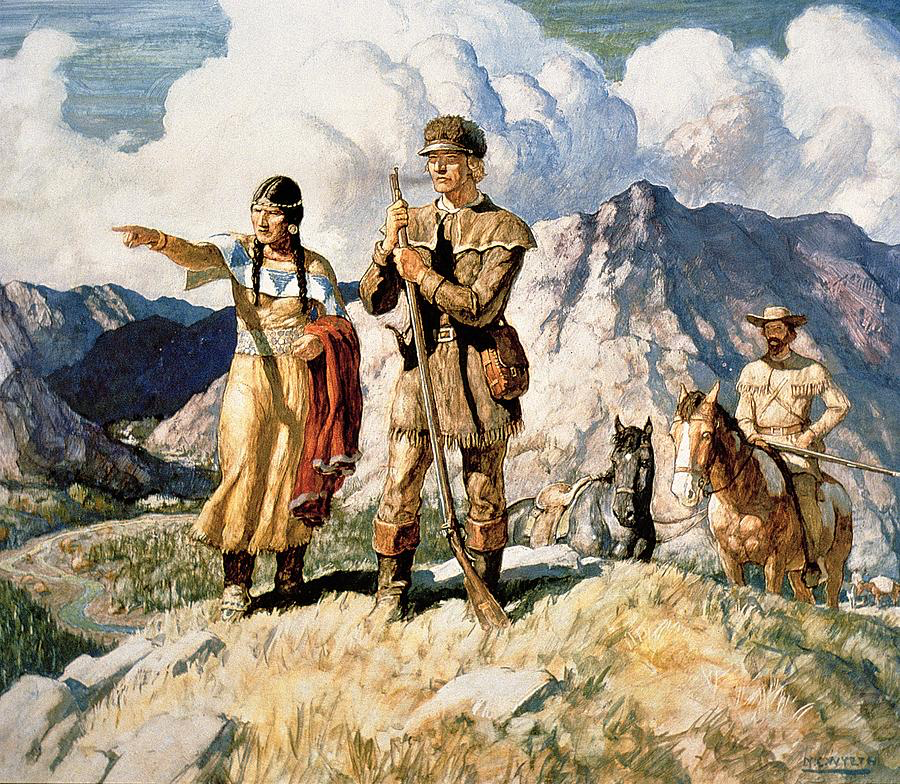 Lewis and Clarke with Sacajawea
President Thomas Jefferson
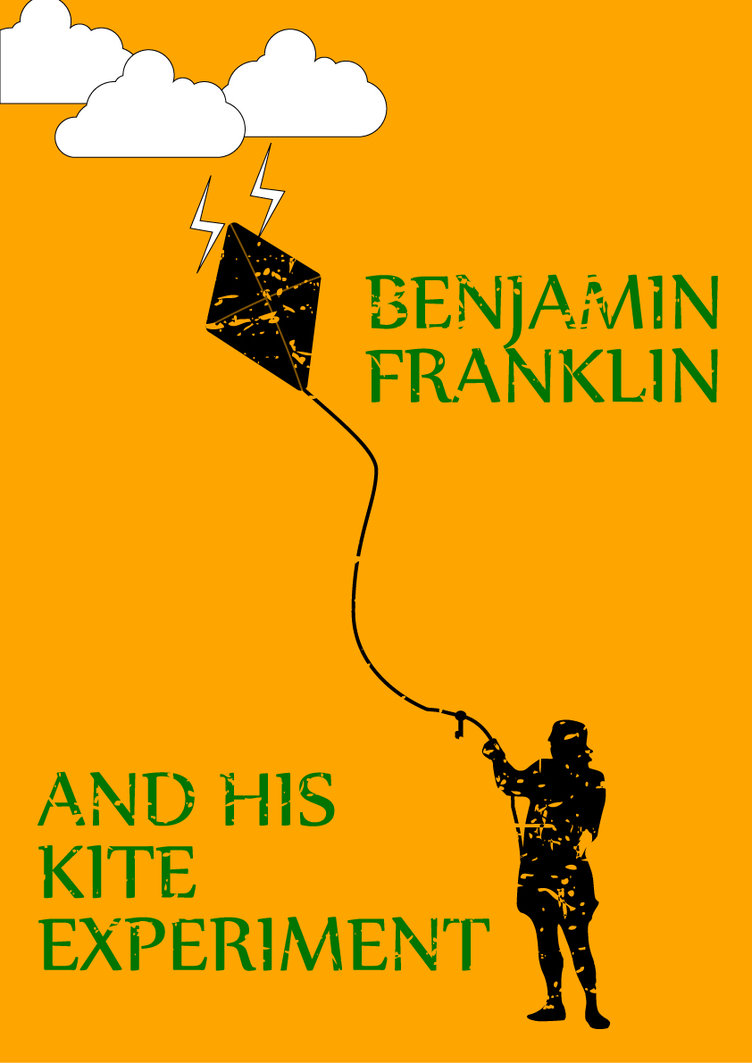 Imagine it’s 1800 …
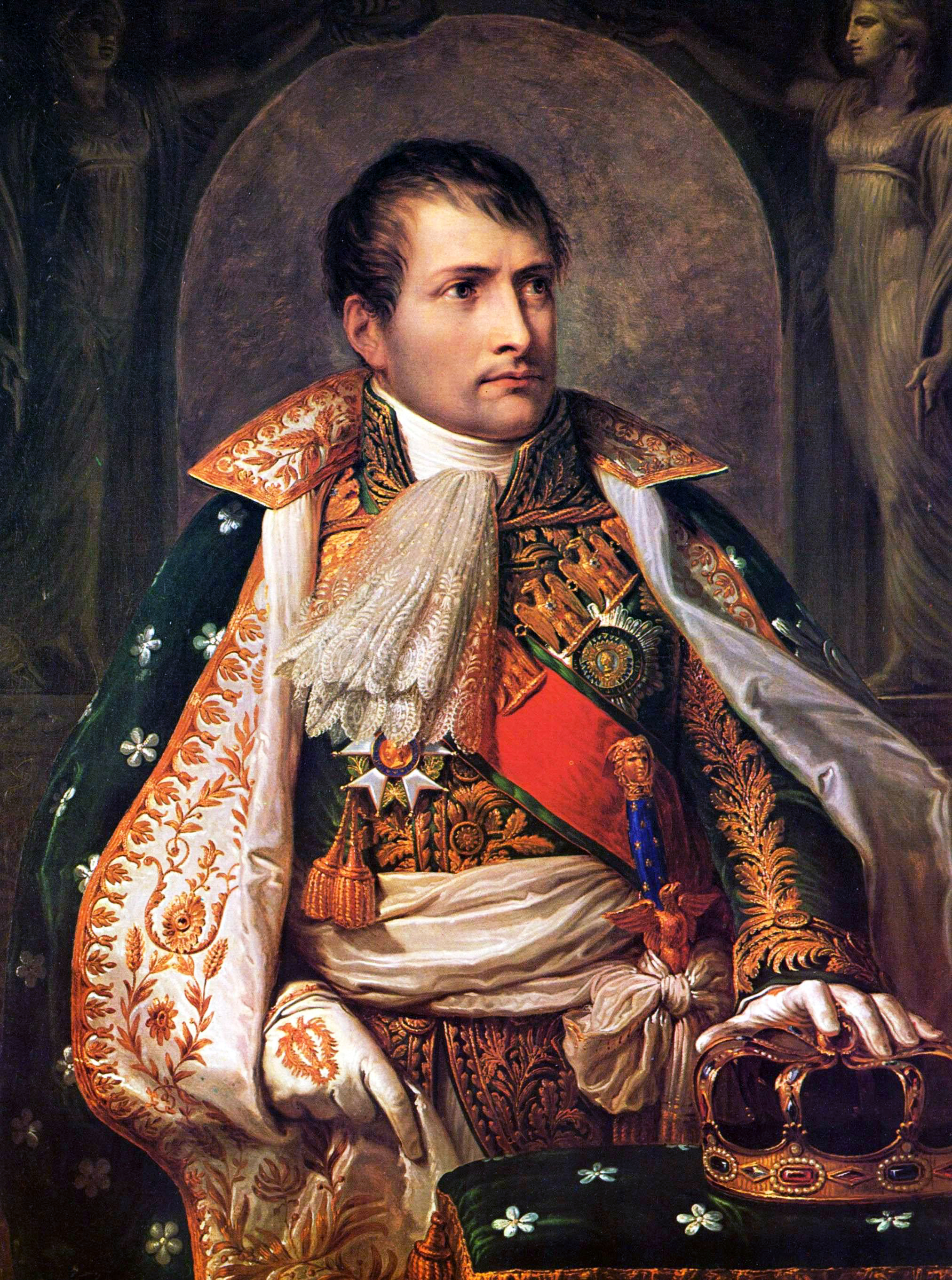 Imagine it’s 1800, and you’re in charge …
Napoleon Bonaparte
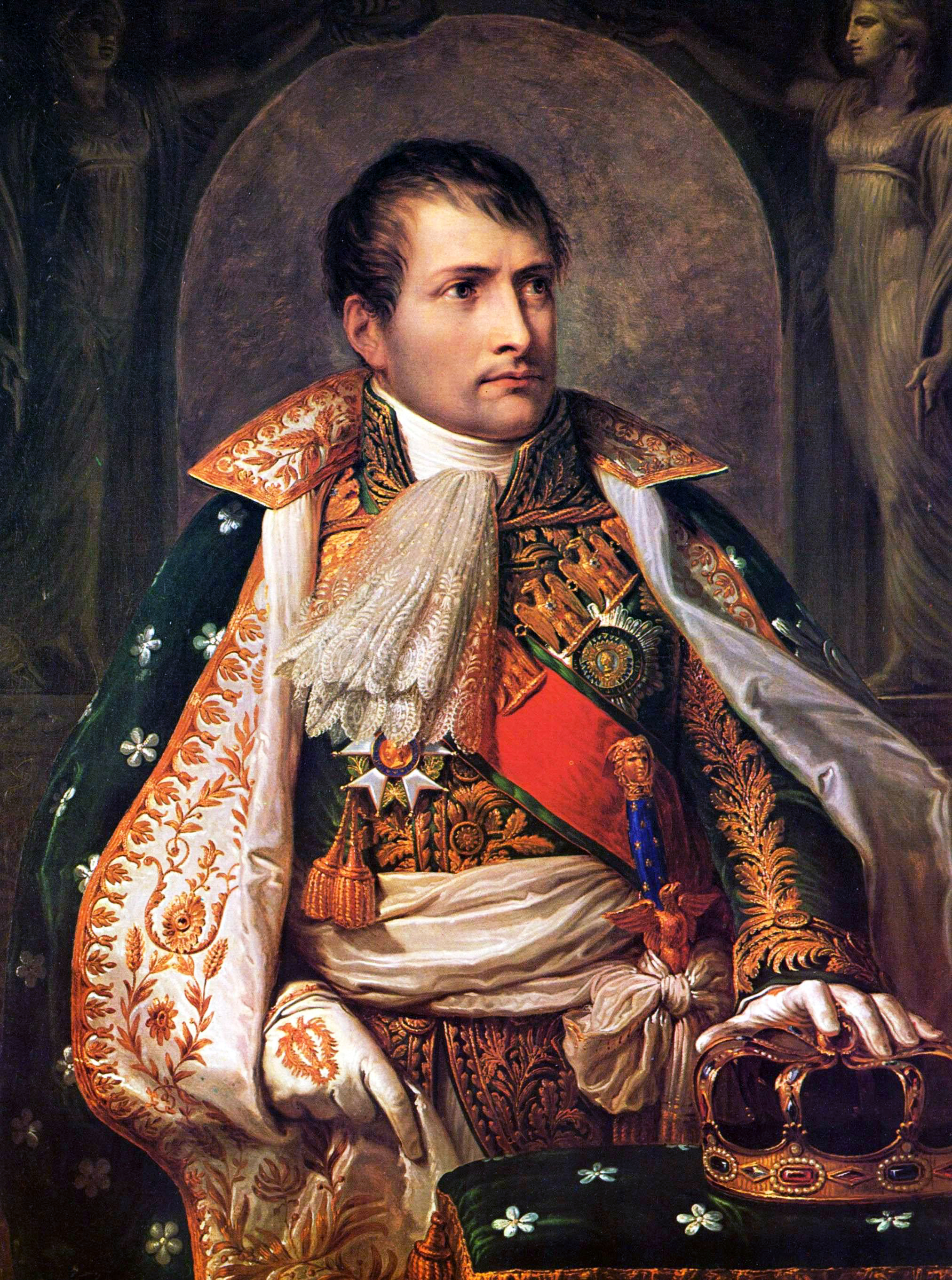 Imagine it’s 1800, and you’re in charge …
Somebody presents you with a grand idea for transforming the world economy:
Dig 10 billion tons of carbon out of the ground every year
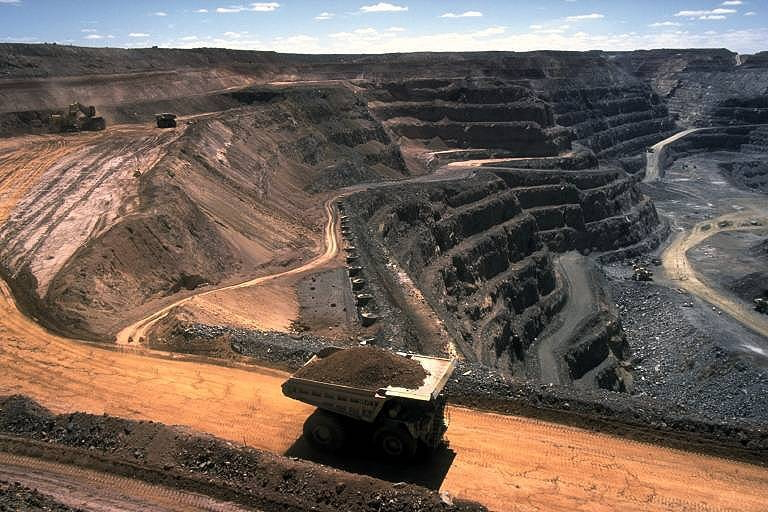 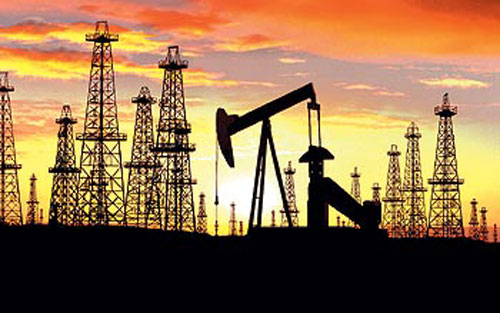 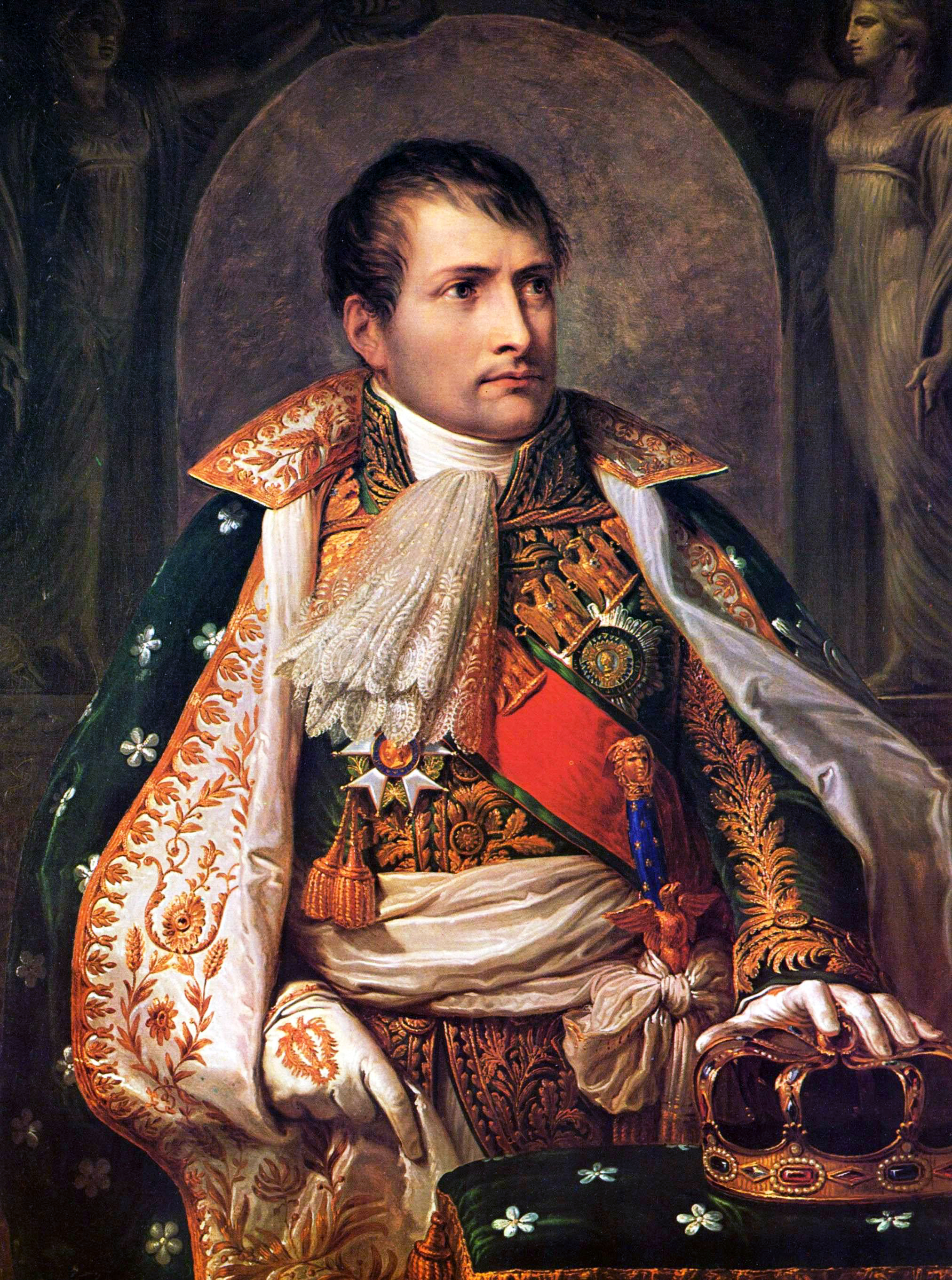 Imagine it’s 1800, and you’re in charge …
Somebody presents you with a grand idea for transforming the world economy:
Build a system of pipelines, supertankers, railroads, highways, and trucks to deliver oil & gas to every street corner on Earth
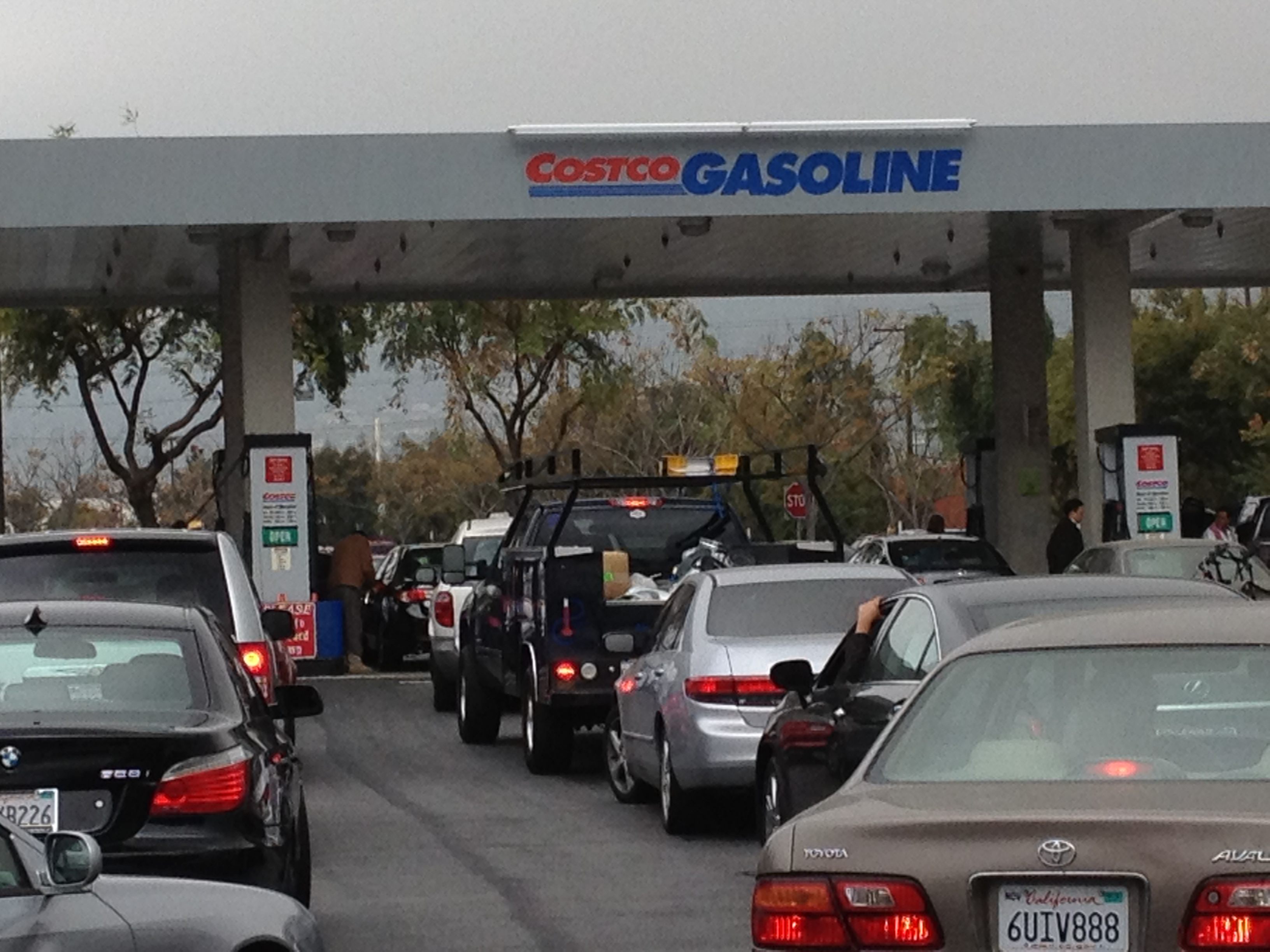 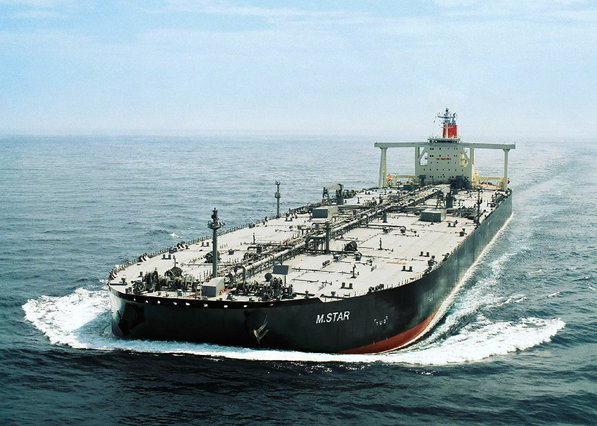 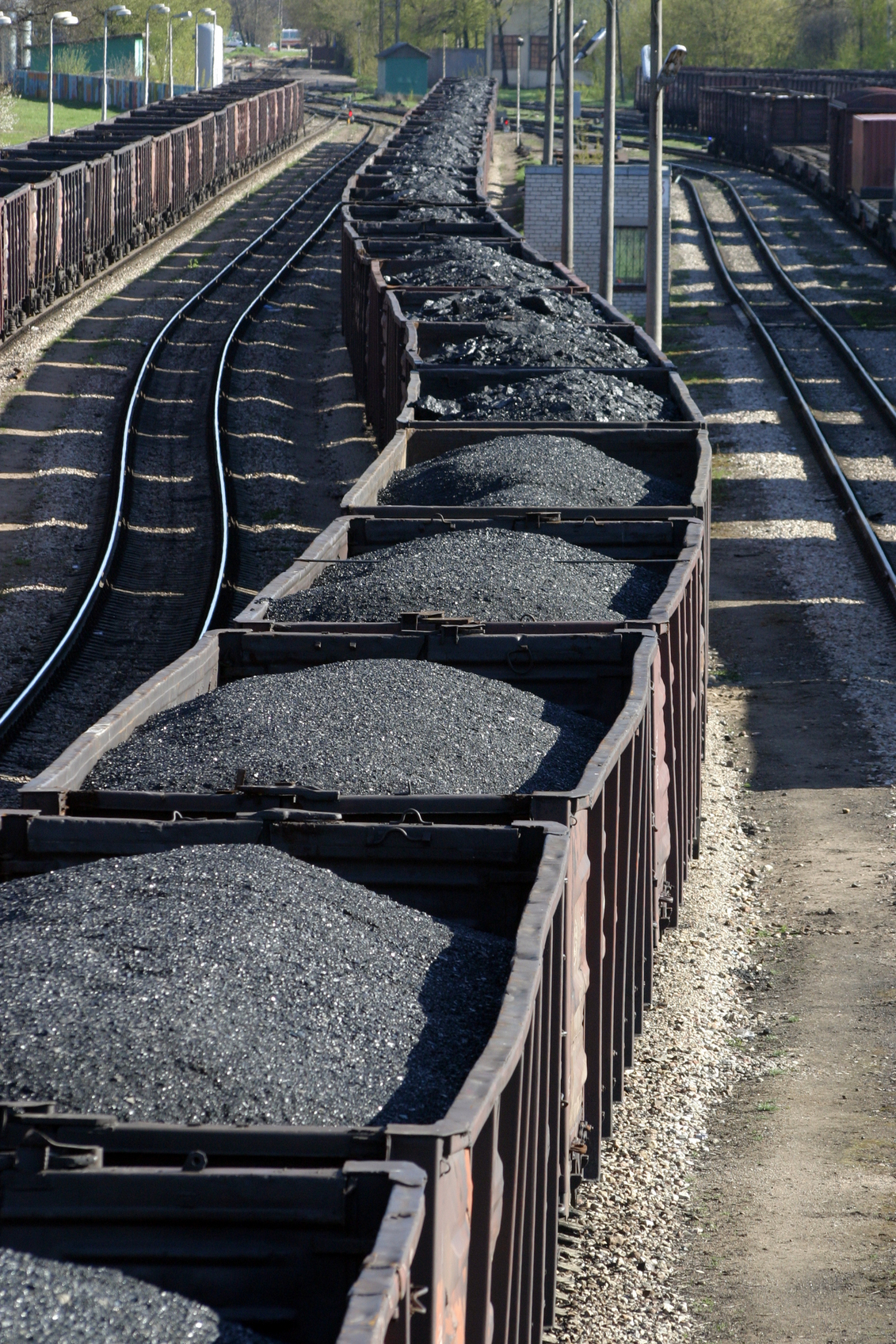 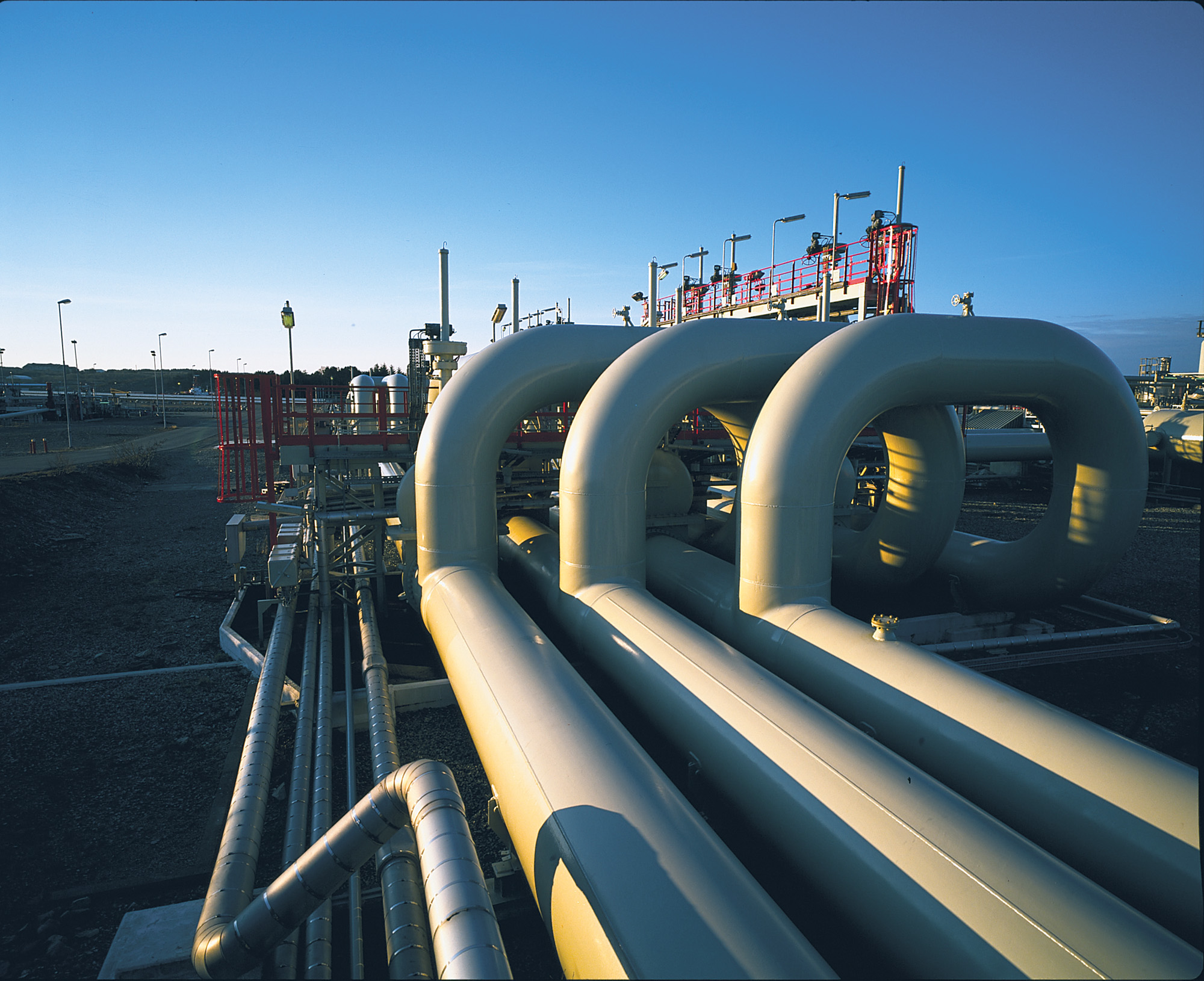 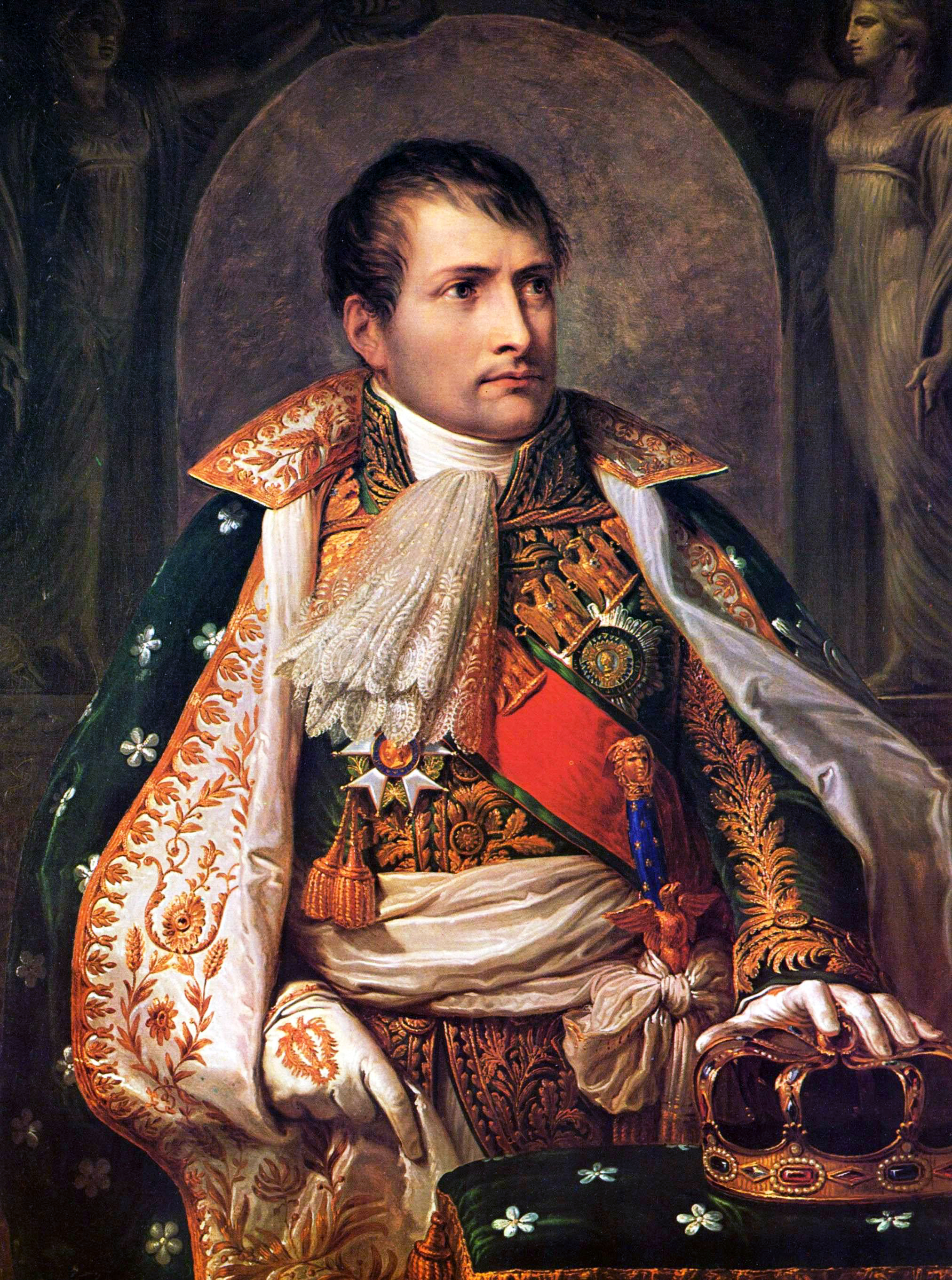 Imagine it’s 1800, and you’re in charge …
Somebody presents you with a grand idea for transforming the world economy:
Build 83 milion new cars every year, and millions of miles of roads to drive them on
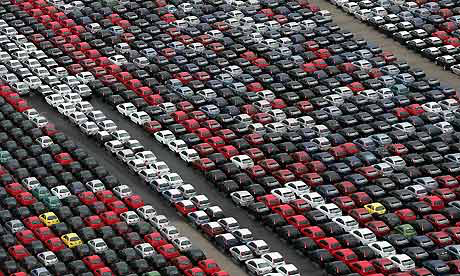 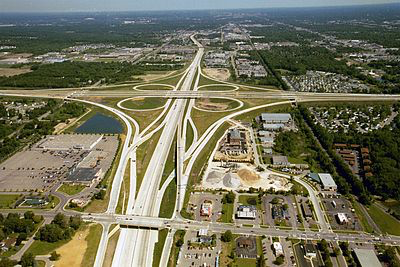 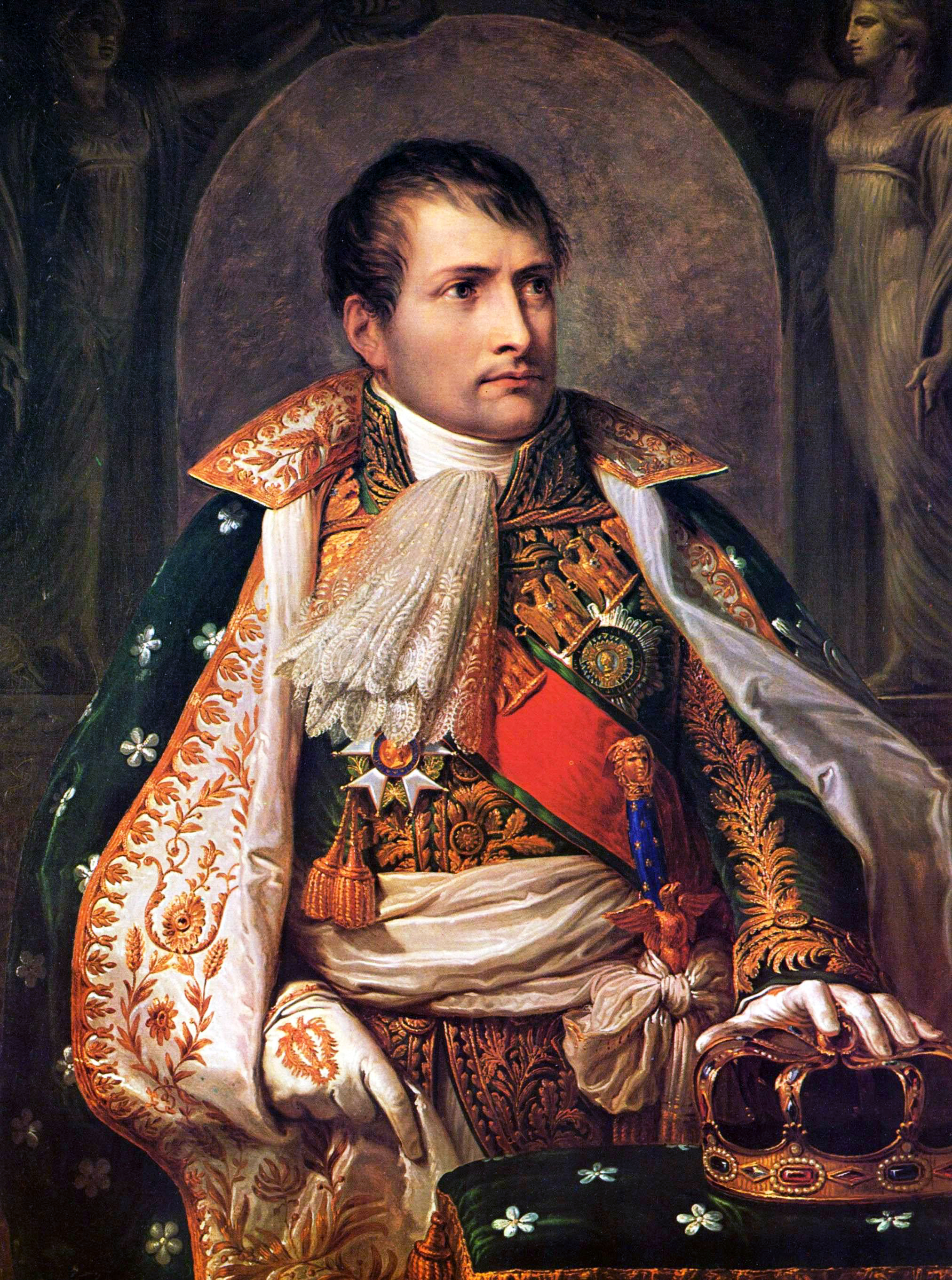 Imagine it’s 1800, and you’re in charge …
Somebody presents you with a grand idea for transforming the world economy:
Generate and pipe enough electricity to every house to power lights & stereos & LCD TVs
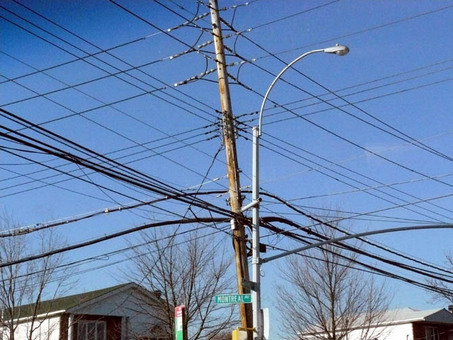 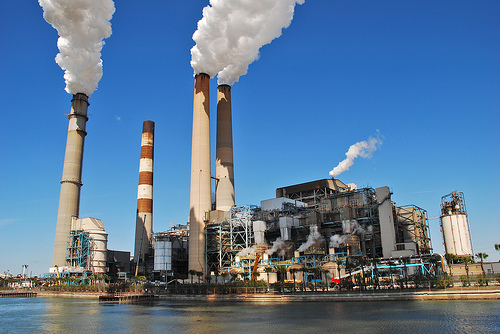 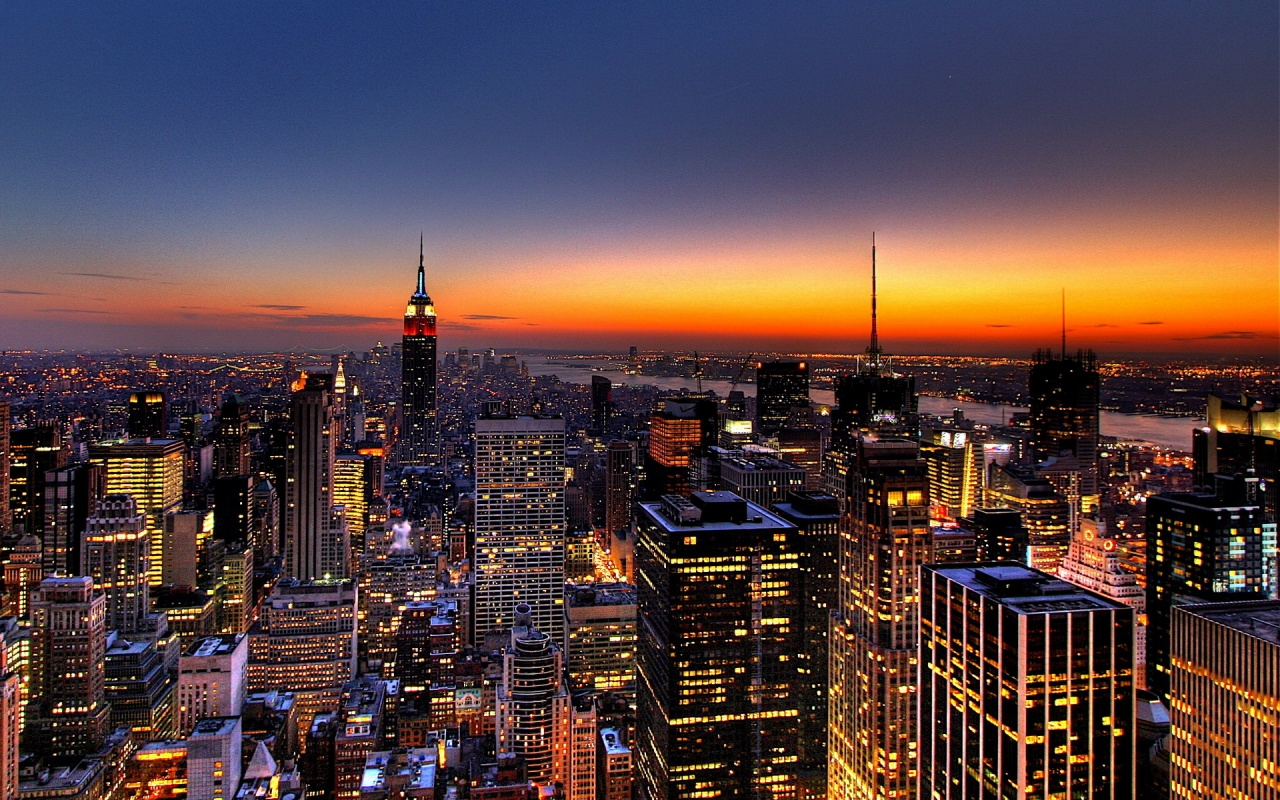 Who Built That?
Our ancestors built that very system
It cost them every dime of global GDP for 200 years (now $78T/yr)
It created every dime too!
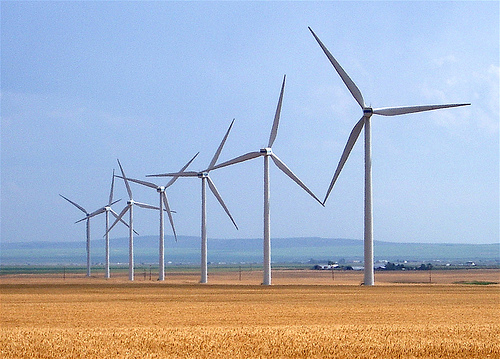 Now our kids get to do it again!
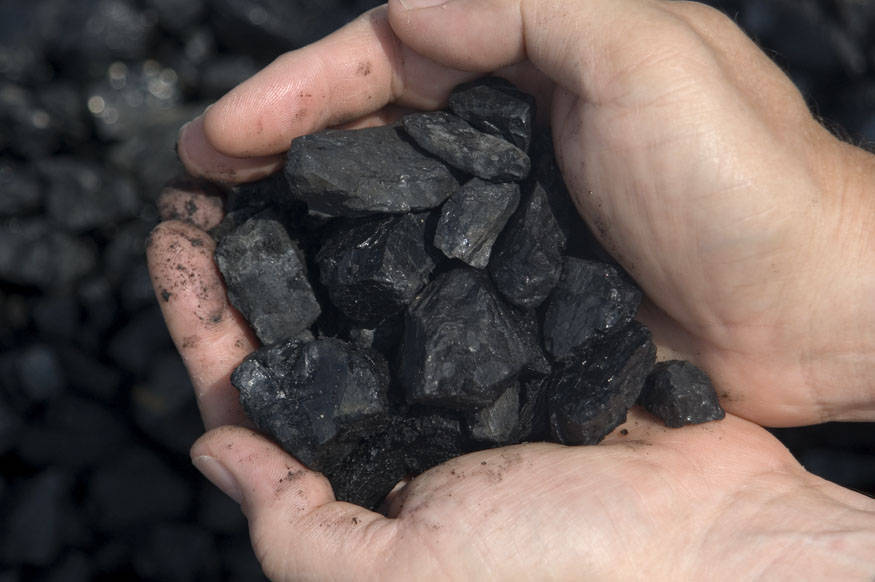 Choose Your Future
Doomsayers believe:  
“Our well-being is propped up bystuff we extract from the ground”
When we stop burning coal, will our descendants shiver in the dark?
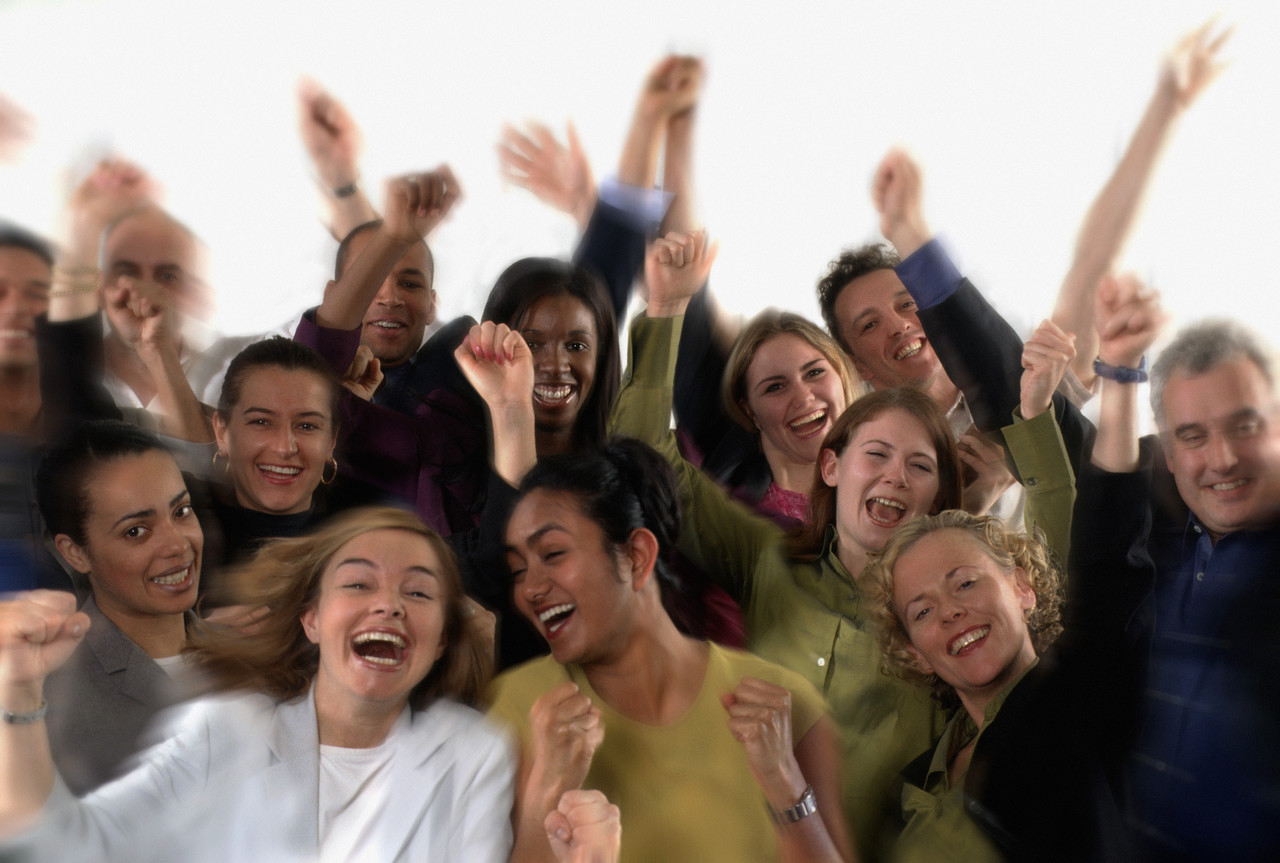 Choose Your Future
I prefer:  
“We built our world with the sweat of our brows & the spark in our souls”
Our future is bright!